ESOS Services
Michelle Goode/Kim Bergmann
PCS Behavioral Health
Programming and Services
Admission Criteria
Agency Background
We are an Enhanced Systems of Support (ESOS) program. We have partnered with the Missouri Department of Mental Health, Division of Developmental Disabilities, to deliver our services to children and adults with an Intellectual and Developmental Disability who also experience behavioral challenges that pose a risk to their safety and stability in the community.
The Department of DD will be looking first to provide services to Members within a two-hour drive time of St. Louis that:
Have severe psychiatric or behavioral symptoms that place the individual or others at imminent and significant risk of harm, or that threaten the sustainability of the current community placement
Have had two or more crisis events within the past 120 days, with each event requiring at least one of the following: – a call to mobile crisis or law enforcement, crisis stabilization services (i.e., behavioral respite), hospitalization in an acute psychiatric setting and/or ER intervention
Services, supports and treatment interventions (medication management, outpatient psychotherapy, and behavior services) have been provided but have not been effective in preventing or stabilizing crisis events
Our ESOS team will:
Identify gaps in care 
Crisis prevention and intervention services with 24/7, on-call support
Ongoing technical assistance to support community providers and families including: 
Interdisciplinary assessments of the problem situation, linkage to resources, and development of successful support strategies and follow up services
Identification of service gaps
Assist with obtaining services needed to maintain safety and stability in the community
Regular meetings with the member, caregivers, and other providers to develop a person-centered multi-system crisis support plan
Facilitate service providers use of strategies that will result in measurable reductions in crisis events and the need for out-of-home placement
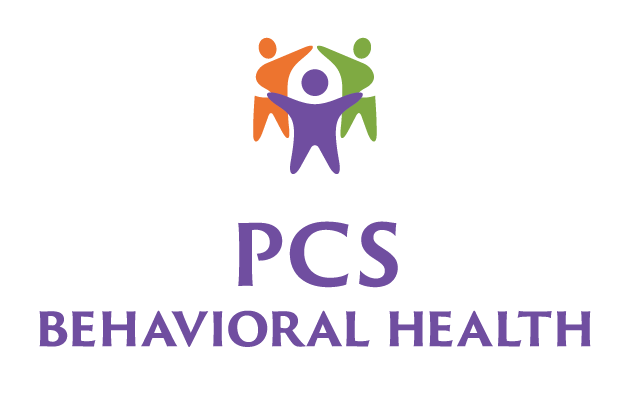 We will also be opening an office in Kansas City by mid-Summer, and by 2021 we will be offering this service statewide.
Demographics
Supporting adults and Children with Intellectual and Developmental Disabilities
All referrals can be submitted through esos@personcenteredsupports.com
Contact Information: 
Michelle Goode/314-925-0120
PCS Behavioral Health
1308 Papin St, St Louis Mo 63103
Michelle.goode@personcenteredsupports.com
314-925-0120
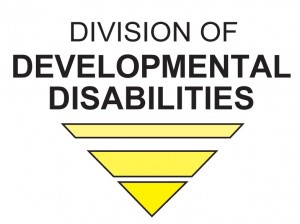 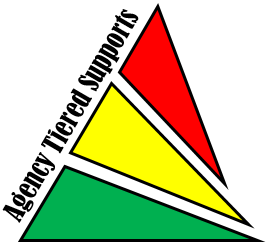 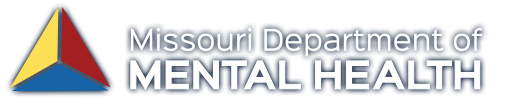